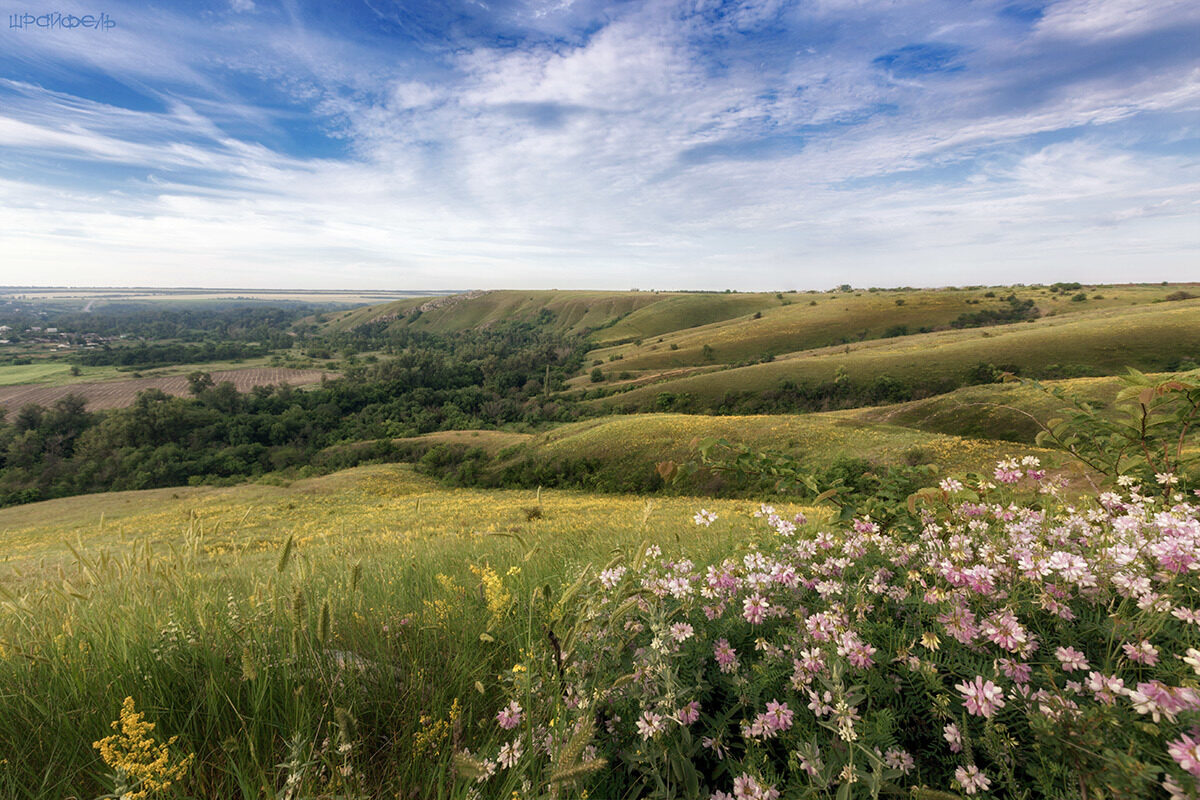 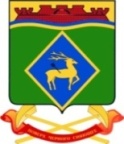 Администрация Нижнепоповского сельского поселения
Бюджет для граждан
Проект решения Собрания депутатов Нижнепоповского сельского поселения«О бюджете Нижнепоповского сельского поселения на 2024 год и плановый период 2025 и 2026 годов»
Уважаемые жители Нижнепоповского сельского поселения!
Перед вами презентация «Бюджет для граждан», разработанная сектором экономики и финансов к проекту решения Собрания депутатов Нижнепоповского сельского поселения «О бюджете Нижнепоповского сельского поселения на 2024 год и на плановый период 2025 и 2026 годов»
В представленной презентации Вы можете ознакомиться с основными целями, задачами и приоритетными направлениям бюджетной и налоговой политики, планируемыми и достигнутыми результатами использования бюджетных ассигнований, а также с информацией о главных направлениях расходов бюджета, распределяемых в рамках муниципальных программ.
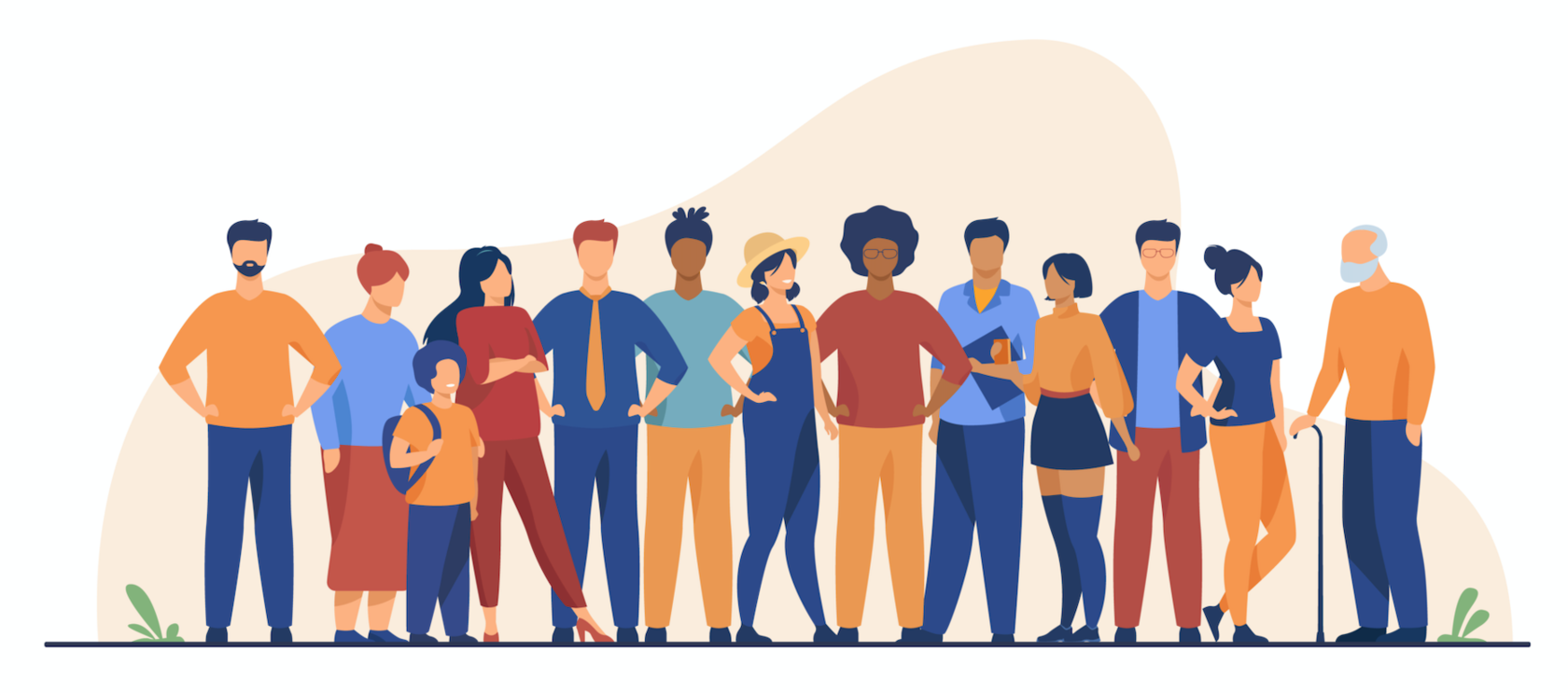 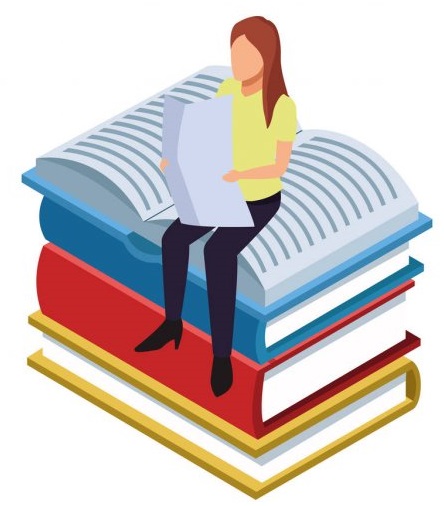 Основные термины и определения
БЮДЖЕТ
Форма образования и расходования денежных средств, предназначенных для финансового обеспечения задач и функций государства и местного самоуправления. Представляет собой главный финансовый документ страны (региона, муниципалитета, поселения), утверждаемый органом законодательной власти соответствующего уровня управления
ДОХОДЫ БЮДЖЕТА
Поступающие в бюджет денежные средства, за исключением средств, являющихся в соответствии с Бюджетным кодексом Российской Федерации источниками финансирования дефицита бюджета
РАСХОДЫ БЮДЖЕТА
Выплачиваемые из бюджета денежные средства, за исключением средств, являющихся источниками финансирования дефицита бюджета
ПРОФИЦИТ БЮДЖЕТА
Превышение доходов бюджета над его расходами
ДЕФИЦИТ БЮДЖЕТА
Превышение расходов бюджета над его доходами
СБАЛАНСИРОВАННОСТЬ БЮДЖЕТА
Один из принципов бюджетной системы Российской Федерации, означающий, что объем предусмотренных бюджетом расходов должен соответствовать суммарному объему доходов бюджета и поступлений источников финансирования его дефицита, уменьшенных на суммы выплат из бюджета, связанных с источниками финансирования дефицита бюджета и изменением остатков на счетах по учету средств бюджетов
ИСТОЧНИКИ ФИНАНСИРОВАНИЯ ДЕФИЦИТА БЮДЖЕТА
Денежные средства, привлекаемые в бюджет для покрытия дефицита
МЕЖБЮДЖЕТНЫЕ ТРАНСФЕРТЫ
Средства, предоставляемые одним бюджетом бюджетной системы Российской Федерации другому бюджету бюджетной системы Российской Федерации
ДОТАЦИИ
Межбюджетные трансферты, предоставляемые на безвозмездной и безвозвратной основе без установления направлений и (или) условий их использования
СУБСИДИИ
Межбюджетные трансферты, предоставляемые на безвозмездной и безвозвратной основе в целях софинансирования расходов на решение вопросов местного значения
СУБВЕНЦИИ
Межбюджетные трансферты, предоставляемые на безвозмездной и безвозвратной основе в целях обеспечения исполнения отдельных государственных полномочий, переданных органам местного самоуправления
МУНИЦИПАЛЬНАЯ  ПРОГРАММА
Документ стратегического планирования, содержащий комплекс планируемых мероприятий, взаимоувязанных по задачам, срокам осуществления, исполнителям и ресурсам и обеспечивающих наиболее эффективное достижение целей и решение задач социально-экономического развития муниципального образования
Прогноз социально-экономического развития 
Нижнепоповского сельского поселения на 2024 год и плановый период 2025 и 2026 годы
Прогноз социально-экономического развития Нижнепоповского сельского поселения разработан на основании итогов социально-экономического развития Нижнепоповского сельского поселения за 2023 год, оценки выполнения основных показателей в 2023 году.

    Прогноз содержит перечень показателей, характеризующих достижение целей и среднесрочных приоритетов социально-экономического развития Нижнепоповского сельского поселения с учетом решения основных социально-экономических проблем и повышения на этой основе качества и уровня жизни, обеспечения занятости населения, развитие производственного, а также трудового потенциала, с учетом существующих бюджетных и инфраструктурных ограничений.
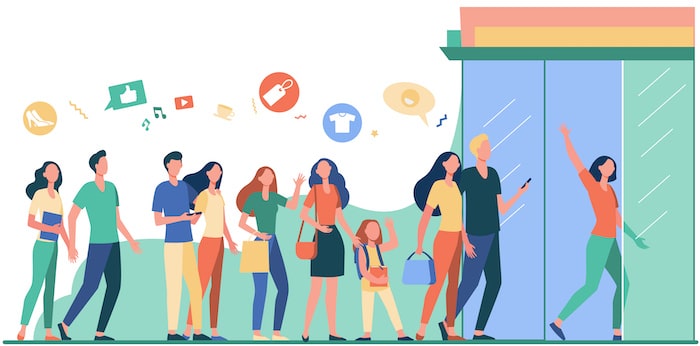 В прогнозе учтены тенденции социально-экономического развития Нижнепоповского сельского поселения, приоритеты его дальнейшего развития, определенные муниципальными программами Нижнепоповского сельского поселения.
Основные направления бюджетной и налоговой политики Нижнепоповского сельского поселения
Поддержка предпринимательской и инвестиционной активности хозяйствующих объектов;
Обеспечение стабильных поступлений платежей в бюджет с учетом роста собираемости и полноты принимаемых мер по взысканию просроченной дебиторской задолженности;
Повышение эффективности управления муниципальным имуществом;
Выявление и пресечение схем минимизации налогов, совершенствования методов контроля, легализации «теневой» заработной платы;
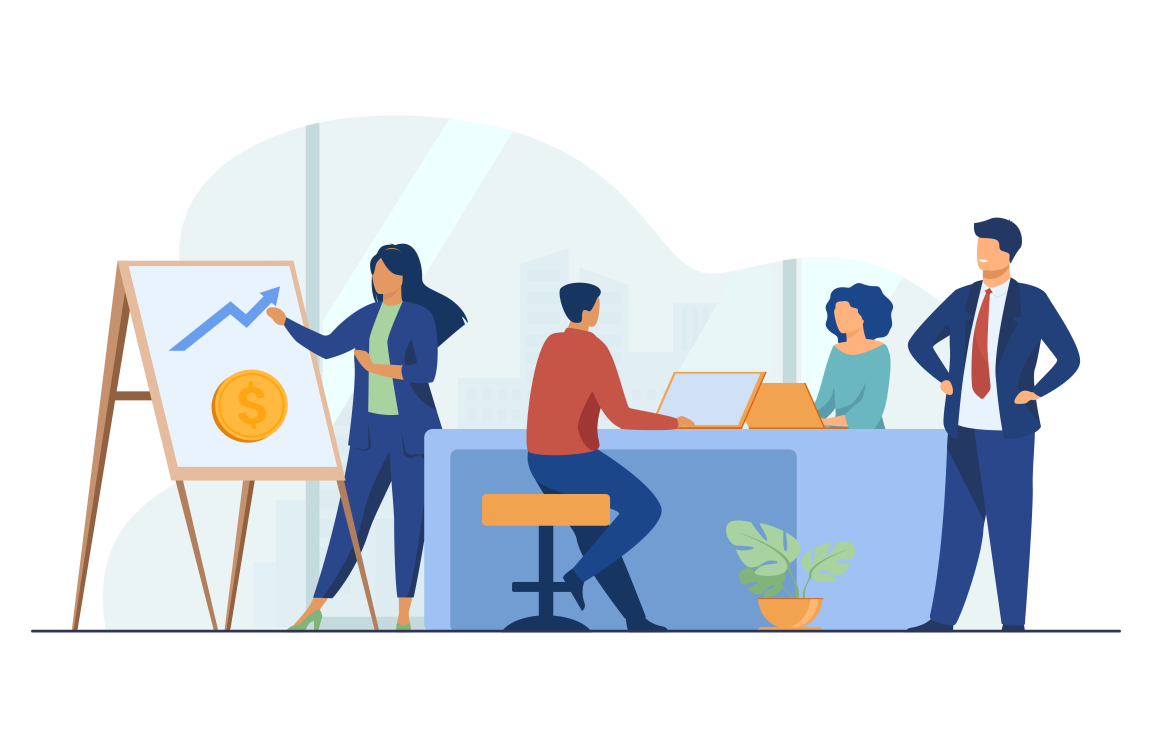 Совершенствование методов налогового администрирования, повышение уровня ответственности главных администраторов доходов за выполнение плановых показателей поступления доходов в бюджет Нижнепоповского сельского поселения;
Проведение оценки эффективности налоговых расходов, сохранение налоговых льгот для инвесторов.
Что такое бюджет?
Бюджет
- план доходов и расходов определённого объекта (семьи, бизнеса, организации, государства и т.д.), устанавливаемый на определённый период времени
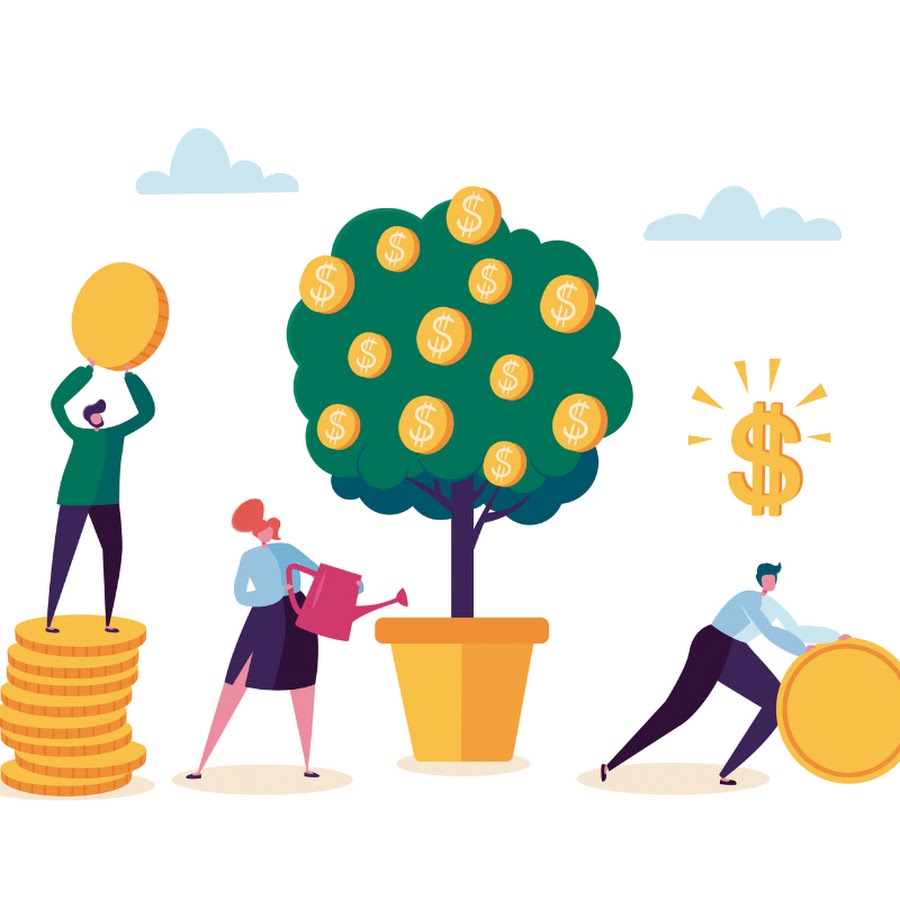 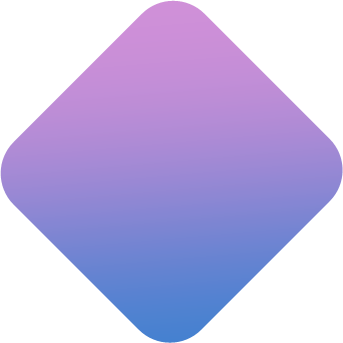 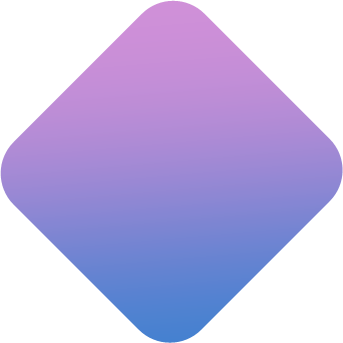 Расходы бюджета
Доходы  бюджета
Если расходы бюджета превышают доходы, то бюджет формируется с ДЕФИЦИТОМ.
При дефицитном бюджете растет долг и  снижаются остатки.

Превышение доходов над расходами образует ПРОФИЦИТ. 
При профицитном бюджете снижается долг и  растут остатки.

Сбалансированность бюджета по доходам и расходам – основополагающее требование, предъявляемое к органам, составляющим и утверждающим бюджет.
Выплачиваемые из бюджета денежные средства
Поступающие в бюджет денежные средства
Структура бюджетной системы
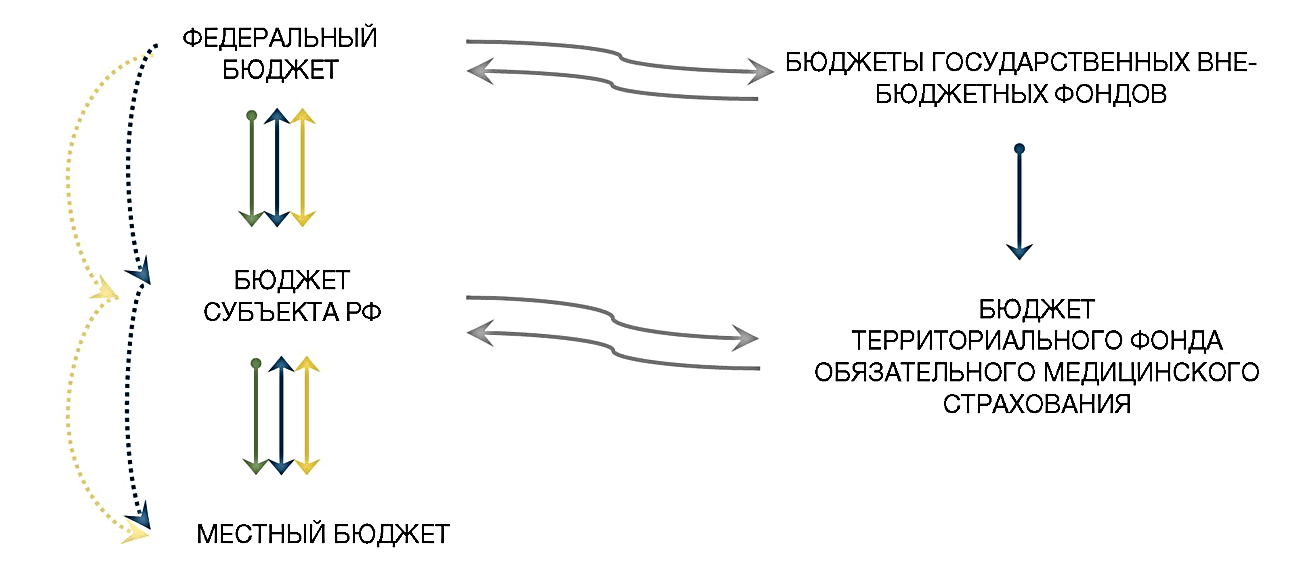 Бюджетная система Российской Федерации состоит из бюджетов трех уровней:
первый уровень - федеральный бюджет и бюджеты государственных внебюджетных фондов;
второй уровень - бюджеты субъектов Российской Федерации и бюджеты территориальных государственных внебюджетных фондов;
третий уровень - местные бюджеты.

Федеральный (государственный) бюджет – форма образования и расходования фонда денежных средств, предназначенных для финансового обеспечения задач и функций государства и органов местного самоуправления.
Бюджет субъекта РФ - форма образования и расходования фонда денежных средств, предназначенных для финансового обеспечения задач и функций, отнесенных к предметам ведения субъекта федерации.
Бюджет муниципальных образований - форма образования и расходования фонда денежных средств, предназначенных для финансового обеспечения задач и функций, отнесенных к предметам ведения местного самоуправления.
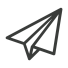 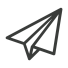 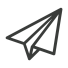 Основные характеристики проекта бюджета 
Нижнепоповского сельского поселения на 2024 – 2026 годы 
(в тыс. рублей)
17 944,6 тыс.рублей
Доходы бюджета в 2024 году
17 944,6
тыс.рублей
Расходы бюджета 
в 2024 году
0,00
тыс.рублей
Дефицит бюджета 
в 2024 году
Что такое «доходы бюджета»?
ДОХОДЫ бюджета - поступающие денежные средства, за исключением 
являющихся в соответствии с Бюджетным кодексом РФ источников 
финансирования дефицита бюджета.
Налоговые доходы бюджета Нижнепоповского сельского поселения
Доля налоговых доходов проекта бюджета Нижнепоповского сельского поселения в общей сумме налоговых и неналоговых доходов составляет 9 075 400,00 рублей. Рост налоговых доходов в сравнении с 2023 годом (с бюджетом в редакции решения  Собрания депутатов Нижнепоповского сельского поселения от 28.12.2023 № 73 решение Собрания депутатов Нижнепоповского сельского поселения от 29 декабря 2022 года № 23 «О бюджете Нижнепоповского сельского поселения Белокалитвинского района на 2023 год и на плановый период 2024 и 2025 годов» планируется в сумме  147 200,00 рублей.
Структура налоговых доходов (руб.)
Неналоговые доходы бюджета Нижнепоповского сельского поселения
Объем неналоговых доходов, предусмотренных в проекте доходной части местного бюджета на 2024 год, оценивается в общей сумме 67 600,00 рублей.
Расчет прогнозируемых поступлений произведен согласно, постановлению Администрации Белокалитвинского района от 25.01.2016 № 67 «Об утверждении Правил разработки и утверждения бюджетного прогноза Белокалитвинского района на долгосрочный период».
Структура неналоговых доходов  (руб.)
БЕЗВОЗМЕЗДНЫЕ ПОСТУПЛЕНИЯ
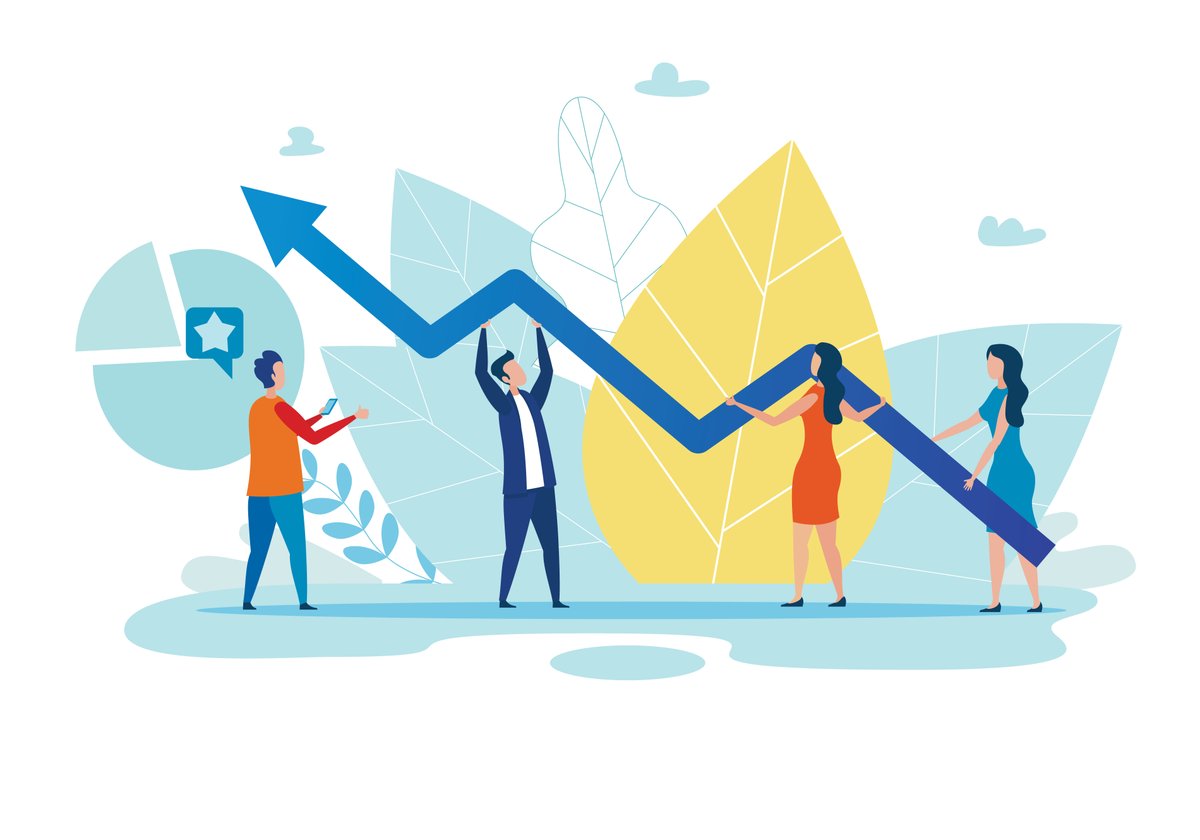 ДОТАЦИИ-
Предоставляются без определения конкретных целей их использования
СУБВЕНЦИИ - 
Целевые средства, предоставляются на финансирование полномочий, переданных другому уровню власти
СУБСИДИИ - 
Целевые средства, предоставляются на условиях долевого софинансирования расходов других бюджетов
Структура безвозмездных поступлений  (руб.)
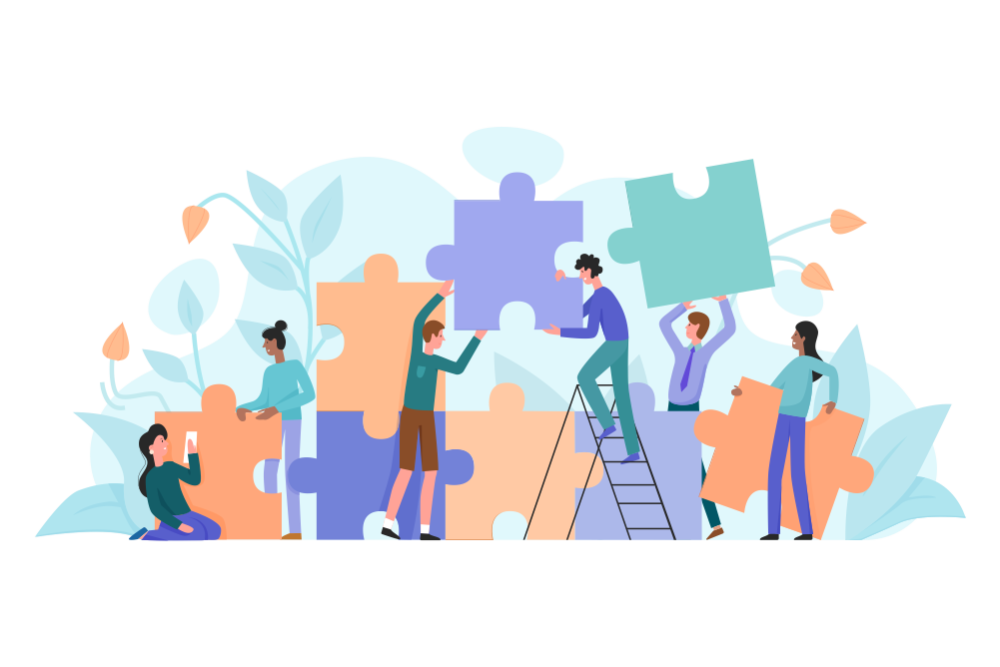 Основные подходы к формированию бюджета Нижнепоповского сельского поселения
Предельные объемы бюджетных ассигнований бюджета Нижнепоповского сельского поселения на 2024 год и плановый период 2025 и 2026 годов определены на основе следующих основных подходов:
     - увеличения объемов в части повышения заработной платы отдельных категорий работников образования и работников учреждений культуры, обеспечив доведение показателей средней заработной платы, установленных на 2024 год, до среднемесячного дохода от трудовой деятельности по Ростовской области;
     - увеличения объемов бюджетных ассигнований на повышение оплаты труда по прочим категориям работникам бюджетной сферы и органов местного самоуправления с 01.10.2024 года на 4,5%, с 01.10.2025 года на 4%, с 01.10.2026 года на 4%;
     - увеличение объемов бюджетных ассигнований на повышение МРОТ в 2024 году на 17,0%;
     - увеличения объемов бюджетных ассигнований на оплату коммунальных услуг с учетом роста тарифов;
     - увеличения расходов на закупки товаров, работ и услуг для муниципальных нужд с учетом индекса инфляции потребительских цен, установленного прогнозом социально-экономического развития НГО;
     - уменьшения объемов бюджетных ассигнований по расходным обязательствам разового характера:
     
       С целью привлечения в 2024 году субсидий из бюджета Ростовской области на решение вопросов местного значения, специалистами администрации Нижнепоповского сельского поселения были направлены заявки в отраслевые министерства Правительства Ростовской области. Одним из условий предоставления субсидий муниципальным образованиям является наличие в местных бюджетах назначений на заявленные цели в размере 5,2% по расходам текущего характера. Под софинансирование с бюджетом Ростовской области в бюджете Нижнепоповского сельского поселения предусмотрено 27 600,00 рублей. 
       Доля "программных" расходов бюджета Нижнепоповского сельского поселения в 2024 году составляет 96,4% от общего объема расходов бюджета.
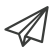 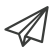 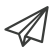 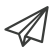 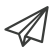 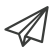 Расходы бюджета Нижнепоповского сельского поселения разрезе основных функций государственных органов (руб.)
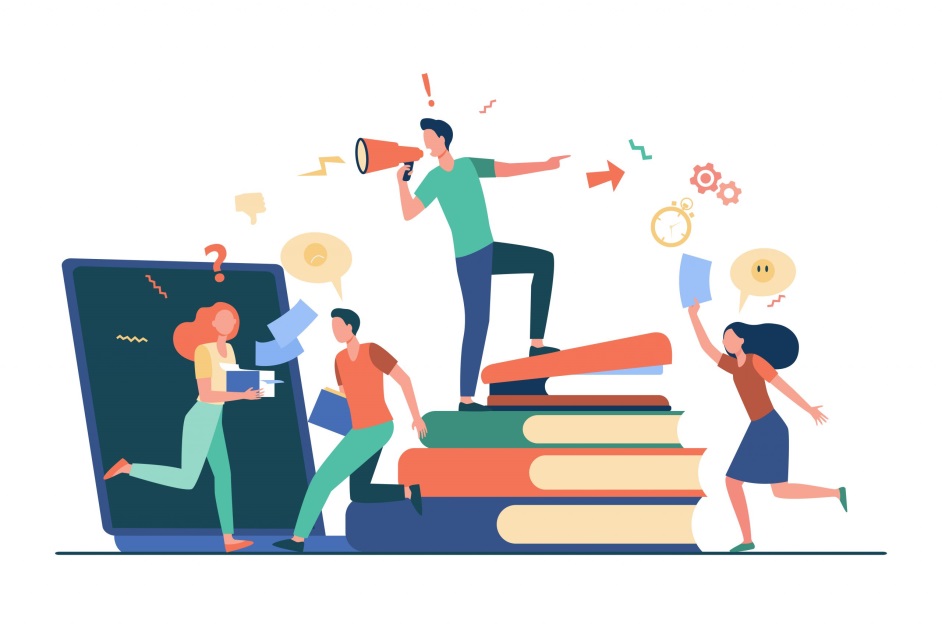 Расходы бюджета Нижнепоповского сельского поселения можно рассмотреть с разных сторон:
в разрезе основных функций  
в разрезе видов расходов
в разрезе государственных программ и непрограммных направлений
Расходы бюджета Нижнепоповского сельского поселения по муниципальным программам и непрограммным направлениям деятельности (в руб.)
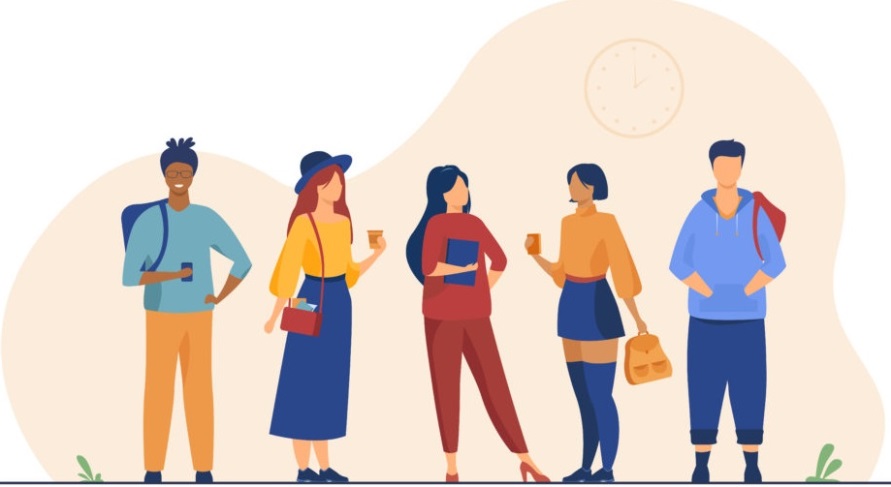 Благоустройство
Цель: 
Комплексное решение вопросов, связанных с организацией благоустройства, обеспечением чистоты и порядка; повышение качества жизни населения на территории Нижнепоповского сельского поселения.
.
1 552 000,00
рублей
1 478 100,00
рублей
1 619 600,00 рублей
Задачи:
1. Организация взаимодействия между предприятиями, организациями и учреждениями при решении вопросов благоустройства территории поселения.
2. Приведение в качественное состояние элементов благоустройства.
3.Привлечение жителей к участию в решении проблем благоустройства.
4. Оздоровление санитарной экологической обстановки в поселении и на свободных территориях;
5.Организация прочих мероприятий по благоустройству в поселении.
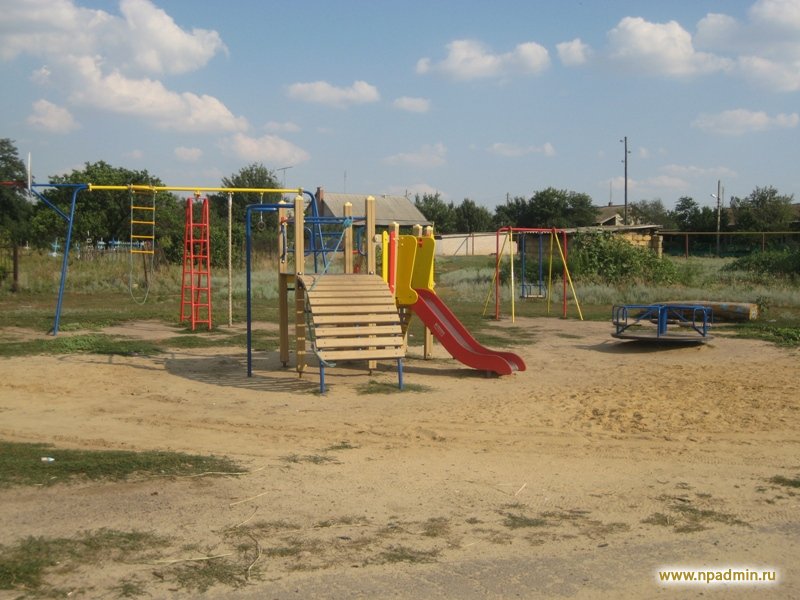 Развитие культуры
Цель: 
Реализация стратегической роли культуры как духовно- нравственного основания развития личности и общества через сохранение, эффективное использование и пополнение культурного потенциала Нижнепоповского сельского поселения.
1 714 600,00
рублей
4 536 400,00
рублей
1 110 000,00
рублей
Задачи: 
1. Создание благоприятных условий для устойчивого развития сферы культуры Нижнепоповского сельского поселения.
2. Развитие театрального, музыкального, хореографического искусства.
3. Развитие  культурно-досуговой деятельности.
улучшение материально-технической базы учреждения культуры.
4. Обеспечение условий для эффективного развития системы образования в сфере культуры и искусства. Выявление и поддержка талантливых детей и молодежи.
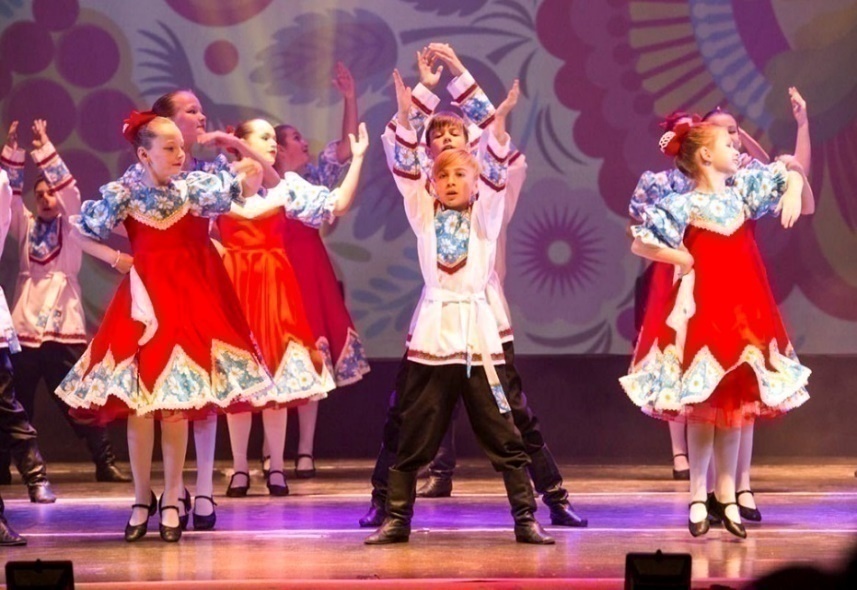 Обеспечение качественными жилищно-коммунальными услугами
76 800,00
рублей
91 200,00
рублей
76 800,00
рублей
Цель: 
Повышение качества и надежности предоставления жилищно-коммунальных услуг населению Нижнепоповского сельского поселения.
Задачи:
1. Увеличение объема капитального ремонта многоквартирных домов для повышения их комфортности и энергоэффективности.
эффективное управление многоквартирными домами.
2. Повышение эффективности, качества и надежности поставок коммунальных ресурсов.
3. Обеспечение населения питьевой водой,  соответствующей требованиям безопасности и безвредности, установленным санитарно-эпидемиологическими правилами.
4. Информирование населения о правах и обязанностях в жилищно-коммунальной сфере.
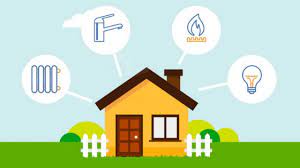 Муниципальная политика
20 000,00
рублей
70 000,00
рублей
10 000,00
рублей
Цели: 
1. Развитие и совершенствование муниципального управления, повышение его эффективности.
2. Совершенствование организации муниципальной службы в  Нижнепоповском сельском поселении, повышение эффективности исполнения муниципальными служащими своих должностных обязанностей.
Задачи:
1. Совершенствование правовых и организационных основ местного самоуправления, муниципальной службы.
2. Повышение  эффективности деятельности  Администрации Нижнепоповского сельского поселения и муниципального управления.
3. Обеспечение дополнительного профессионального образования лиц, замещающих муниципальные должности, муниципальных служащих.
4. Повышение гражданской активности и заинтересованности населения в осуществлении местного самоуправления.
5. Внедрение эффективных технологий и современных методов кадровой работы, направленных на повышение профессиональной компетентности муниципальных служащих, обеспечение условий для их результативной профессиональной служебной деятельности.
Социальная поддержка граждан
402 800,00
рублей
382 500,00
6рублей
424 200,00
рублей
Цели: 
1.Повышение качества жизни населения Нижнепоповского сельского поселения .
2. Создание условий для роста благосостояния граждан – получателей мер социальной поддержки.
Задачи:
1. Исполнение обязательств Нижнепоповского сельского поселения по оказанию социальной поддержки отдельным категориям граждан, установленных федеральным и областным законодательством, нормативно-правовыми актами Белокалитвинского района и Нижнепоповского сельского поселения.
2. Обеспечение своевременной и в полном объеме выплаты государственной пенсии за выслугу лет лицам, замещавшим муниципальные должности и должности муниципальной службы.
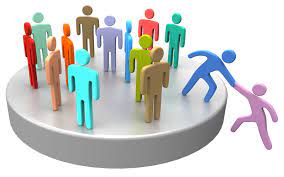 Управление муниципальными финансами
11 409 100,00
рублей
10 546 500,00
рублей
11 257 400,00
рублей
Цели: 
1. Обеспечение долгосрочной сбалансированности и устойчивости местного бюджета.
2. Создание условий для эффективного управления муниципальными финансами.
Задачи:
1. Создание условий для проведения эффективной бюджетной политики.
2.Совершенствование нормативного правового регулирования, методологического и информационного обеспечения бюджетного процесса.
3. Совершенствование системы распределения и перераспределения финансовых ресурсов.
4.Повышение качества организации бюджетного процесса на муниципальном уровне.
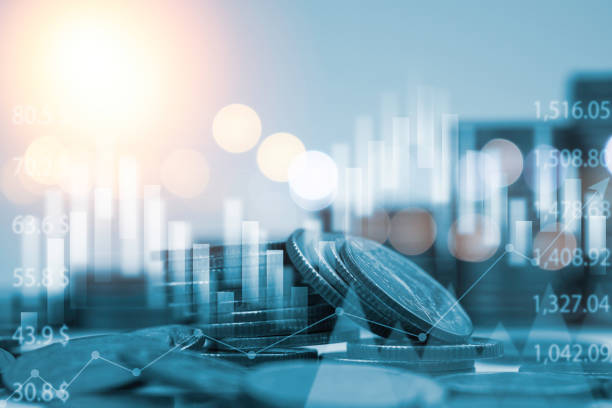 Обеспечение общественного порядка
10 000,00 рублей
10 000,00
рублей
10 000,00
рублей
Цель: 
Повышение общественной и личной безопасности на территории Нижнепоповского  сельского поселения.
Задачи:
1. Создание благоприятной и максимально безопасной для населения обстановки в жилом секторе, на улицах и в других общественных местах поселения.
2. Обеспечение антитеррористической защищенности населения.
3. Сокращение спроса на наркотики и ограничение их доступности.
4. Снижение уровня коррупционных проявлений на территории Нижнепоповского сельского поселения.
5. Гармонизация межнациональных отношений.
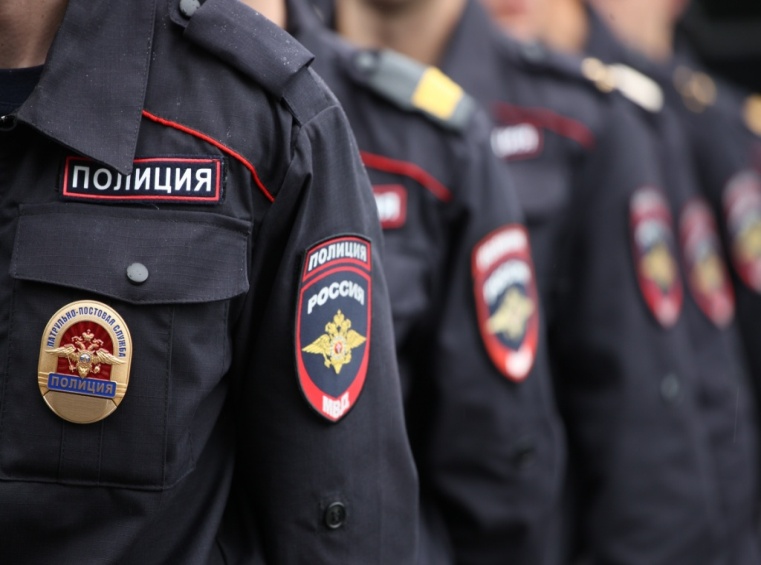 Защита населения и территории от чрезвычайных ситуаций
0,00
рублей
30 800,0
рублей
0,00
рублей
Цель: 
Минимизация социального и экономического ущерба, наносимого населению, экономике и природной среде, от чрезвычайных ситуаций природного и техногенного характера, пожаров и происшествий на водных объектах.
Задачи:
1. Обеспечение эффективного предупреждения и ликвидации чрезвычайных ситуаций природного и техногенного характера, пожаров и происшествий на водных объектах. 
2. Обучение населения действиям при чрезвычайных ситуациях, бытовых и природных пожарах.
3. Обеспечение и поддержание высокой готовности сил и средств  на территории Нижнепоповского сельского поселения к действиям по предназначению.
4. Поддержание в постоянной готовности  системы оповещения населения.
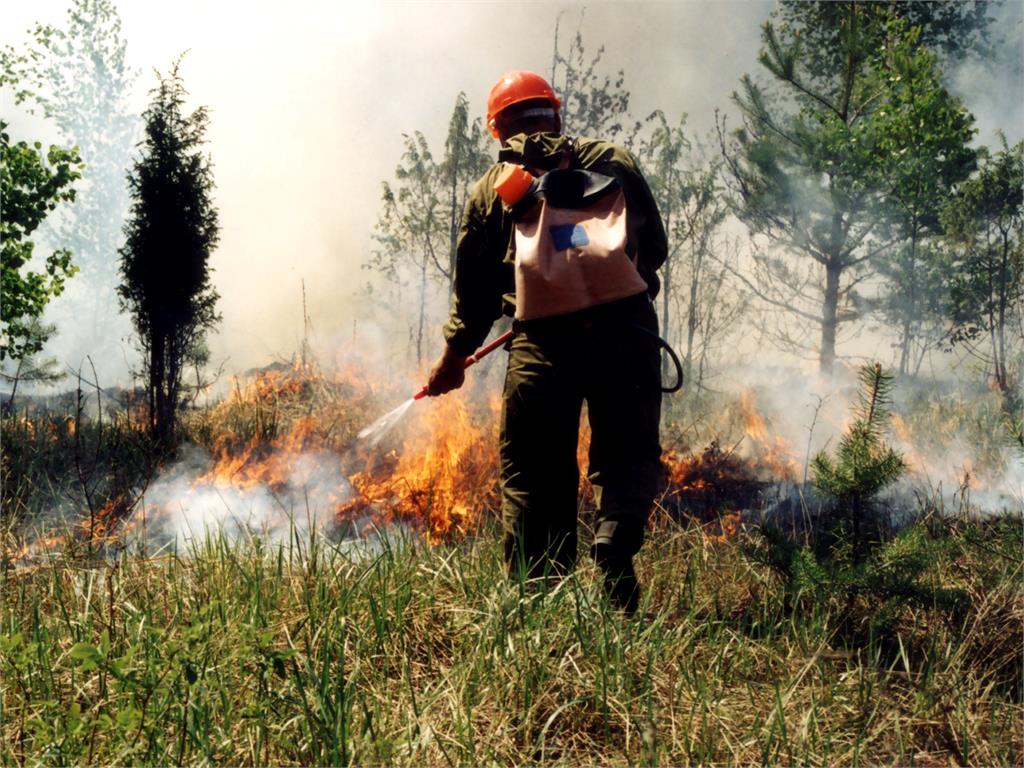 Охрана окружающей среды и рациональное природопользование
161 000,00 
рублей
401 300,00
рублей
501 000,00
рублей
Цель: 
Повышение защищенности окружающей среды от антропогенного воздействия для обеспечения безопасности жизнедеятельности человека, рациональное использование и охрана природных ресурсов.
Задачи:
1. Снижение общей антропогенной нагрузки на окружающую среду и сохранение природных экосистем при осуществлении хозяйственной и иной деятельности.
2. Обеспечение сохранения зеленых насаждений Нижнепоповского сельского поселения, их охрана и защита.
3. Ликвидация несанкционированных свалок в границах Нижнепоповского сельского поселения.
4. Экологическое просвещение, организация системы экологического образования и информирования населения о состоянии окружающей среды, формирование экологической культуры.
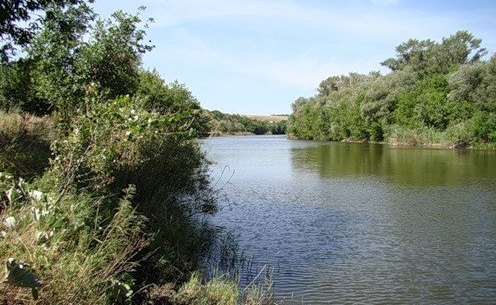 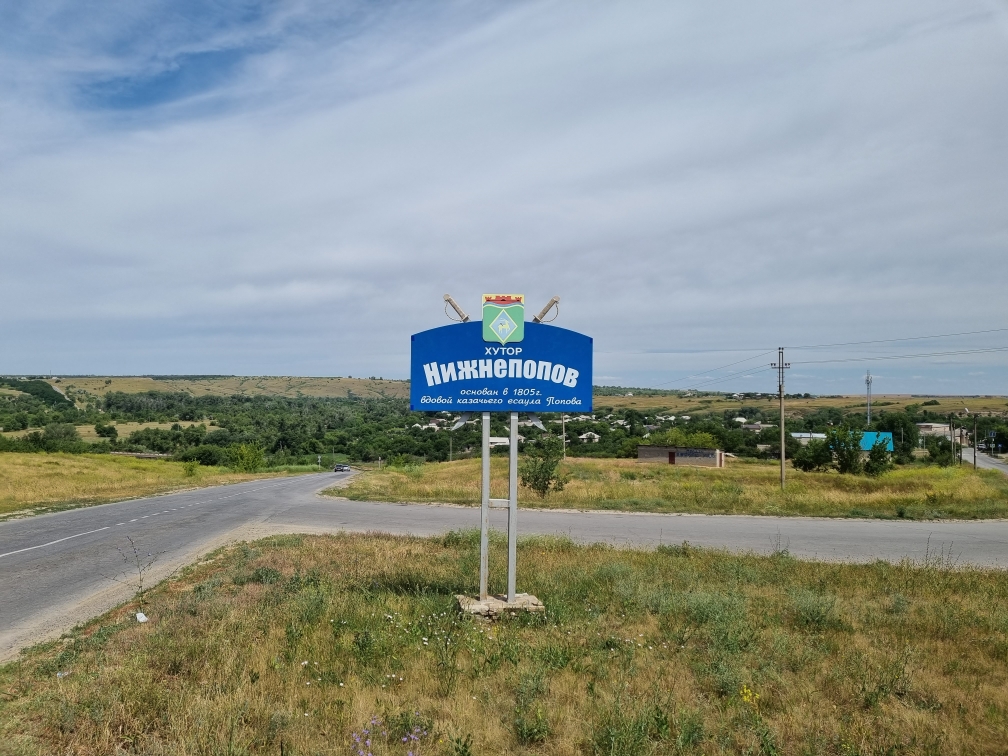 Сектор экономики и финансов Администрации Нижнепоповского сельского поселения: 

347001, Ростовская область, 
Белокалитвинский район, 
х.Нижнепопов,
 ул. Первая, д 29
Тел.: 8(86383) 6-56-97
e-mail: sp04047@mail.ru